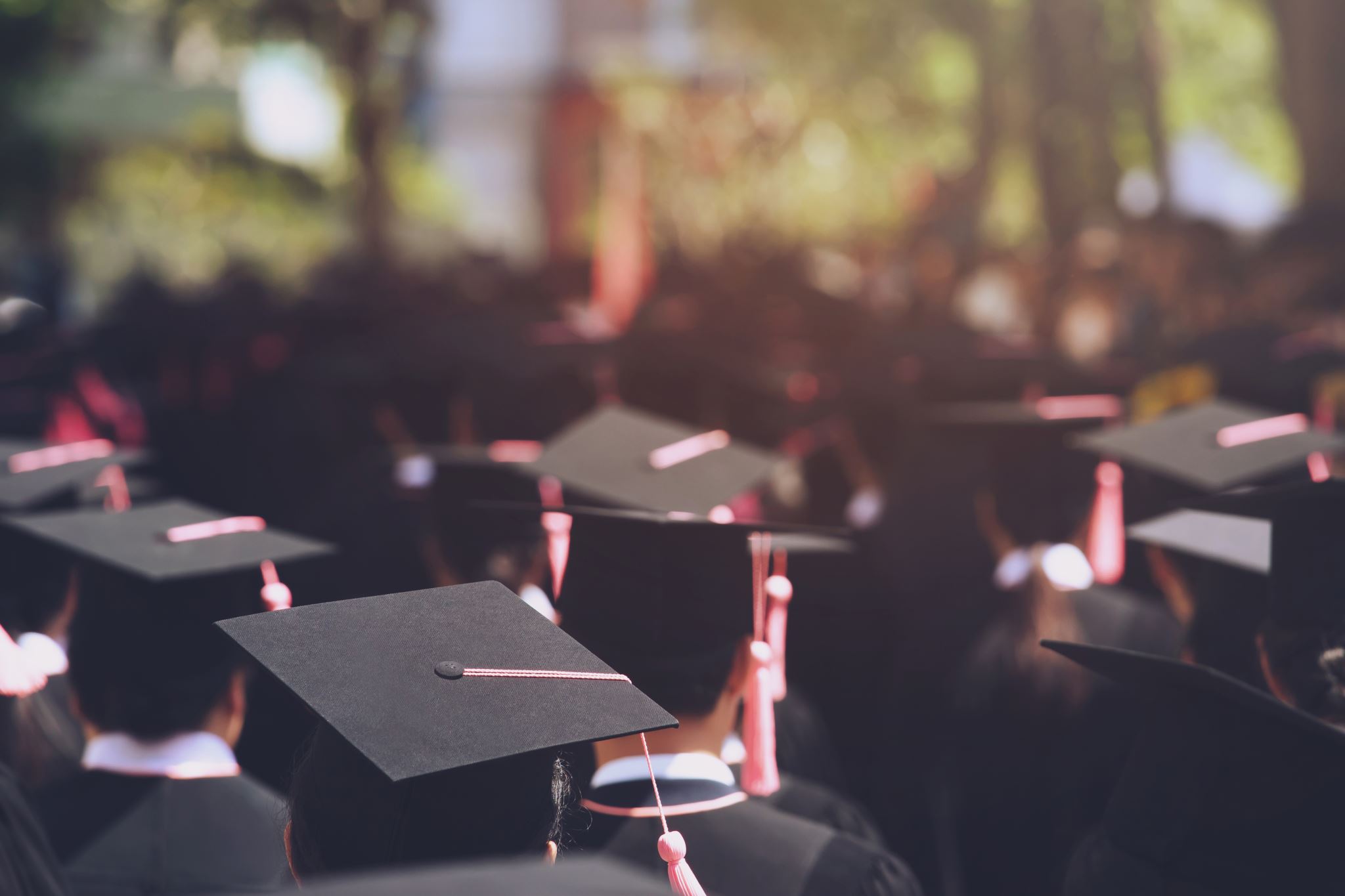 Doctorado en Gestión Pública y Ciencias Empresariales del ICAP
XII PROMOCIÓN REGIONAL
2023-2024
 
PROGRAMA DEL CURSO
 
Economía del Gasto Público
Profesor: Dr. Roberto Jiménez Gómez

28/07/23
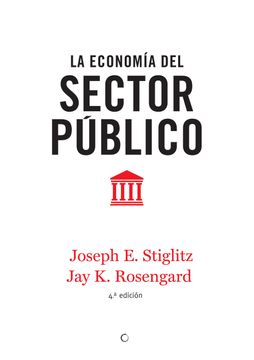 Gestión Pública y Política Fiscal
“La Economía del Sector Publico”
    Joseph E. Stiglitz









Profesor: Dr. Roberto Jimenez G.
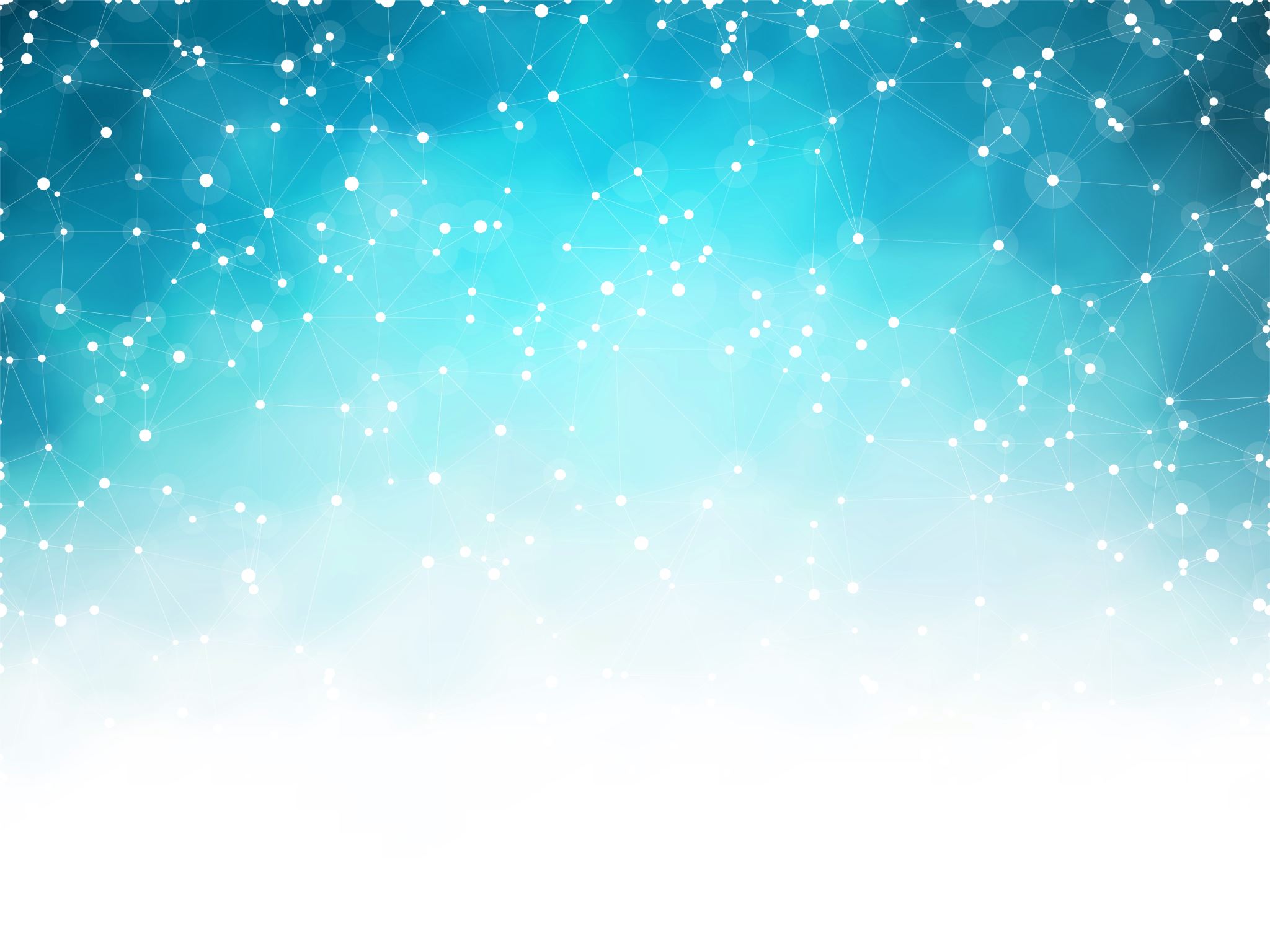 Capítulo 3
Segunda parte: Fundamentos de la economía del bienestar.La eficiencia del mercado:
1. ¿Qué quieren decir los economistas cuando afirman que la economía es eficiente? 

2. ¿Qué condiciones han de satisfacerse para que los mercados sean eficientes? 

3. ¿Cómo contribuye la competencia a garantizar la eficiencia?
Si los mercados privados son eficientes, ¿por qué debe desempeñar un papel económico el Estado? Para responder a esta pregunta es necesario comprender exactamente el significado de eficiencia económica.
Eficiencia en el sentido de Pareto: 
Las asignaciones de recursos que tienen la propiedad de que no es posible mejorar el bienestar de ninguna persona sin empeorar el de alguna otra se dice que son eficientes en el sentido de Pareto u óptimas en el sentido de Pareto.

Los teoremas fundamentales de la economía del bienestar:
El primero nos dice que si la economía es competitiva (y satisface algunas otras condiciones), es eficiente en el sentido de Pareto.
El segundo teorema plantea que toda asignación de los recursos eficiente en el sentido de Pareto puede conseguirse a través de unos mercados competitivos con una redistribución inicial de la riqueza.
La eficiencia desde la perspectiva de un único mercado:
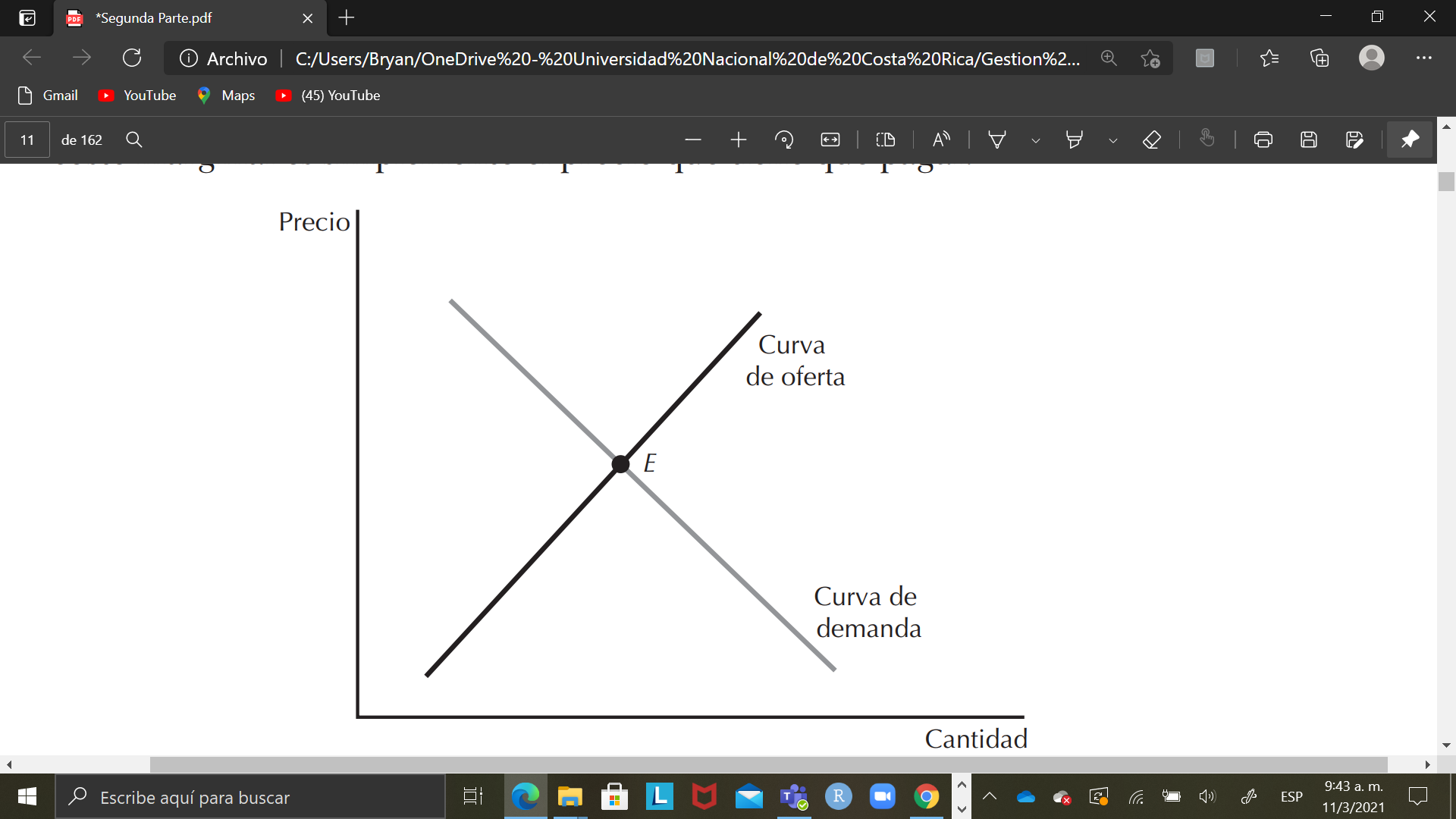 El equilibrio del mercado se encuentra en el punto en el que la demanda es igual a la oferta, que en la figura es el punto E. 
En este punto, el beneficio y el coste marginales son iguales al precio, por lo que el beneficio marginal es igual al coste marginal, que es precisamente la condición que exige la eficiencia económica.
Análisis de la eficiencia económica:
Los economistas consideran tres aspectos de la eficiencia necesarios todos ellos para que haya eficiencia en el sentido de Pareto. 

En primer lugar, la economía debe lograr la eficiencia en el intercambio.

En segundo lugar, debe haber eficiencia en la producción. 

En tercer lugar, la economía debe lograr la eficiencia en la combinación de productos de tal manera que los bienes producidos sean los que desean los individuos.
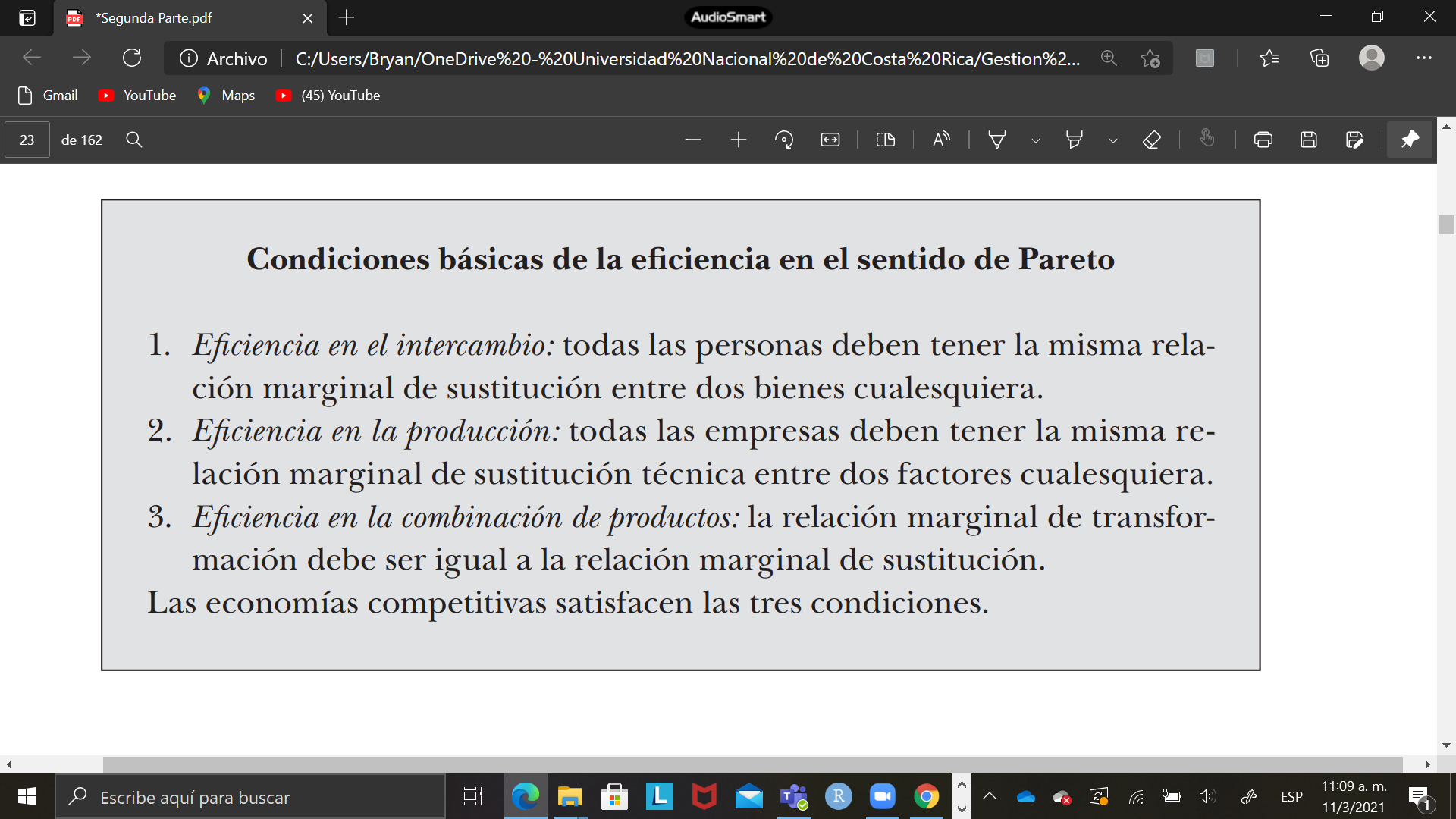 Capítulo 4
Los fallos del Mercado:
Preguntas básicas 
1. ¿Cuáles son las principales razones por las que los mercados no generan resultados eficientes? 
2. ¿Cómo contribuye el Estado a que funcionen los mercados? 
3. ¿Por qué podría intervenir el Estado en la asignación de recursos del mercado incluso cuando es eficiente en el sentido de Pareto? ¿Qué son los bienes preferentes? ¿Qué papel desempeña el Estado en la redistribución? 
4. ¿Cuál es el enfoque del papel del Estado basado en los «fallos del mercado»? ¿Cuáles son las demás perspectivas sobre el papel del Estado?
Los fallos del mercado y el papel del Estado:
Competencia Imperfecta: Competencias Monopolísticas, Oligopolio.

Bienes Públicos:  Bienes Públicos Puros.

Externalidades: Positivas y/o Negativas.

Mercado Incompletos.

Fallos de la Información.

El paro, la inflación y el desequilibrio.
Relaciones entre los fallos del mercado:
Los fallos del mercado que hemos analizado no son mutuamente excluyentes. 
A menudo, la existencia de mercados incompletos se debe en parte a problemas de información. 
A su vez, en ocasiones se piensa que las externalidades se deben a la existencia de mercados incompletos: si pudiera cobrarse a los pescadores un canon por faenar en aguas pesqueras –si hubiera un mercado de derechos de pesca–, no se pescaría excesivamente. 
A veces se considera que los bienes públicos son casos extremos de externalidades, en los que cuando compro un bien, otros se benefician de la compra tanto como yo. 
Muchas de las investigaciones recientes sobre el paro han intentado relacionarlo con los demás fallos del mercado.
La redistribución y los bienes preferentes:
Incluso aunque el mercado fuera eficiente en el sentido de Pareto, hay otros dos argumentos que justifican la intervención del Estado:

El primero es la distribución de la renta : Que la economía sea eficiente en el sentido de Pareto no nos dice nada sobre la distribución de la renta.

El segundo argumento a favor de la intervención del Estado en una economía óptima en el sentido de Pareto está relacionado con el temor de que el individuo pueda no actuar en su propio interés:

- Los bienes que el Estado obliga a consumir, como los cinturones de seguridad y la educación elemental, se denominan bienes preferentes.
- La idea de que el Estado debe intervenir porque sabe mejor lo que más les conviene a los ciudadanos suele denominarse paternalismo.
Dos maneras de enfocar el papel del Estado:
El análisis normativo:

Deben hacerse dos importantes observaciones. 
En primer lugar, hay que demostrar que existe, al menos en principio, una forma de intervenir en el mercado que mejora el bienestar de alguna persona, sin empeorar el de ninguna persona, es decir, de realizar una mejora en el sentido de Pareto y, 
en segundo lugar, hay que demostrar que el propio proceso político real y la estructura burocrática de una sociedad democrática son capaces de corregir el fallo del mercado y de lograr una mejoría en el sentido de Pareto.
Dos maneras de enfocar el papel del Estado:
El análisis positivo:

Algunos economistas creen que la economía debe centrar la atención en el análisis positivo, en la descripción de las consecuencias de los programas públicos y la naturaleza de los procesos políticos más que en el análisis normativo, es decir, en lo que debe hacer el Estado.

Sin embargo, los análisis de los economistas (y de otros) del papel que debe desempeñar el Estado constituye un elemento importante del proceso político en las democracias modernas. 
Aparte de eso, el análisis de los mecanismos institucionales por medio de los cuales se toman las decisiones públicas puede llevar a diseñar procesos que mejoren la probabilidad de que las decisiones públicas reflejen un conjunto más amplio de intereses públicos y no sólo intereses especiales.
Los bienes públicos y los bienes privados suministrados por el Estado:
Capítulo 5
1. ¿En qué se diferencian los bienes públicos –es decir, los bienes que normalmente son suministrados por el Estado– de los bienes suministrados por el sector privado? ¿Qué entienden los economistas por bienes públicos puros? 
2. ¿Por qué los mercados privados no ofrecen suficientes bienes públicos puros? ¿Qué es el problema del polizón? 
3. ¿Cuáles son las características y los retos especiales de los bienes públicos globales? 
4. ¿Por qué el Estado suministra bienes que no son bienes públicos puros? 
5. ¿De qué depende el que el suministro de bienes públicos puros sea eficiente? ¿Cómo afecta al suministro eficiente la preocupación por la distribución de la renta? ¿Cómo le afecta el hecho de que los impuestos necesarios para pagar el bien público normalmente introduzcan distorsiones en la economía?
Los bienes públicos:
Para distinguir entre bienes privados y bienes públicos, los economistas se hacen dos preguntas básicas:

En primer lugar, ¿tiene el bien la propiedad de consumo rival? Consumo rival significa qué si un bien es utilizado por una persona, no puede ser utilizado por otra.

La segunda pregunta que nos hacemos para distinguir entre los bienes privados y los bienes públicos se refiere a la propiedad de exclusión. 
¿Es posible excluir a una persona de los beneficios de un bien público (sin incurrir en grandes costes)?
Bienes públicos y fallos del mercado:
Aunque fuera posible la exclusión, cuando un bien no es rival, no tiene sentido la exclusión desde el punto de vista de la eficiencia económica. Cobrando un precio por un bien no rival se impide que algunas personas disfruten de él, aun cuando su consumo del bien no tenga ningún coste marginal. Por lo tanto, cobrar por un bien no rival es ineficiente porque provoca subconsumo. El subconsumo es un tipo de ineficiencia. Pero si no se cobra por un bien no rival, no habrá ningún incentivo para suministrarlo. En este caso, la ineficiencia adopta la forma de suministro insuficiente. 
Por lo tanto, hay dos tipos básicos de fallo del mercado relacionados con los bienes públicos: el subconsumo y el suministro insuficiente..
Cómo se pagan los bienes públicos:
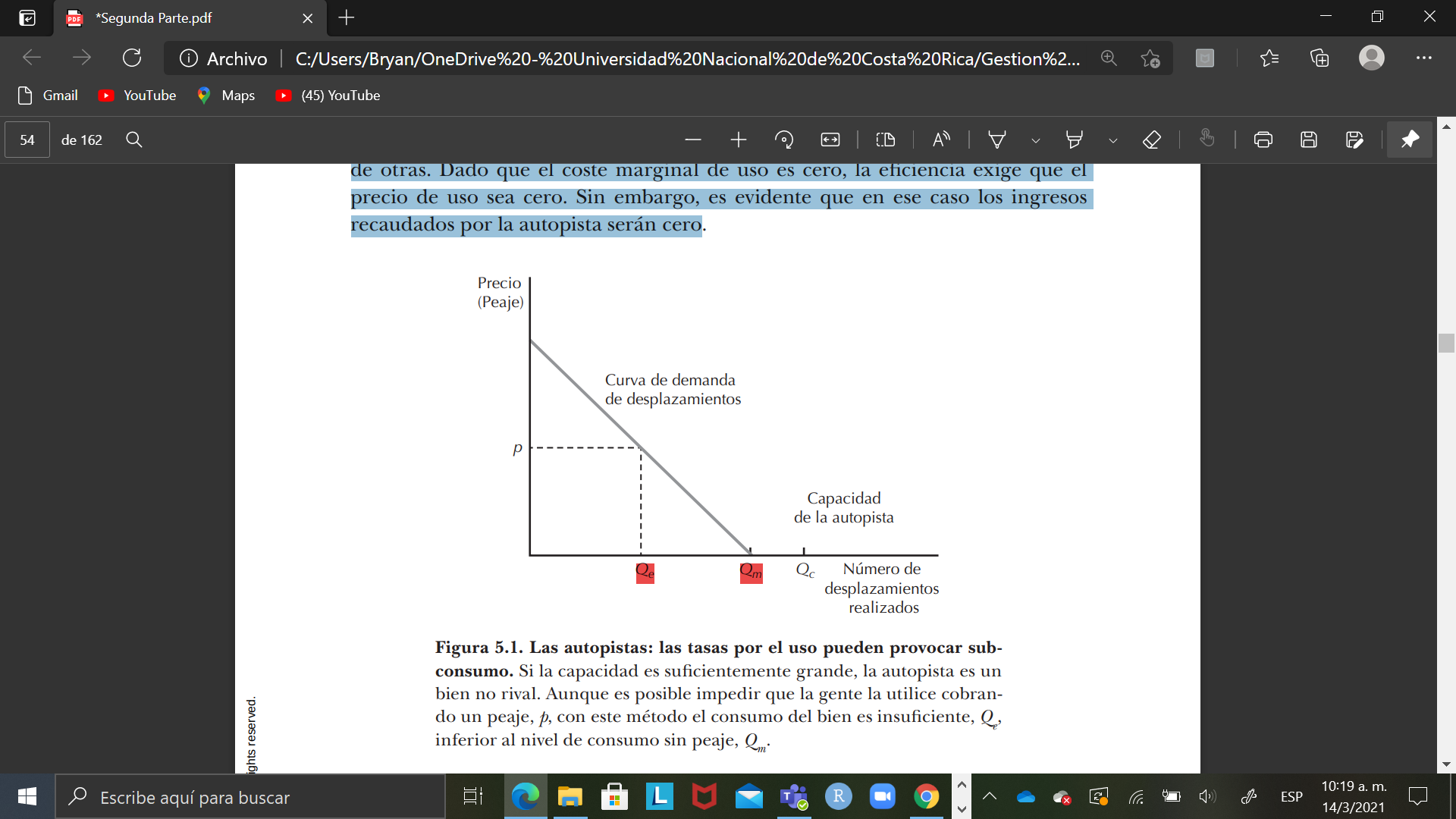 Si la exclusión es posible, aunque el consumo no sea rival, el Estado suele cobrar una tasa, llamada tasa por el uso, a los que se benefician de los bienes o servicios que suministra. Las autopistas de peaje se financian por medio de tasas por el uso.
Se muestra en la figura 5.1 con el caso de una autopista. Hemos trazado la curva de demanda de la autopista, que describe el número de desplazamientos en función del peaje cobrado. La reducción del peaje provoca un aumento de la demanda de la autopista. Su capacidad es Qc ; cuando la demanda es inferior a Qc , no hay congestión y el uso de la autopista no genera ningún coste marginal. En la medida en que la autopista no esté utilizándose a pleno rendimiento, el consumo no es rival; el consumo adicional por parte de una persona no reduce el consumo de otras. Dado que el coste marginal de uso es cero, la eficiencia exige que el precio de uso sea cero. Sin embargo, es evidente que en ese caso los ingresos recaudados por la autopista serán cero.
Cómo se pagan los bienes públicos:
Si la exclusión es posible, aunque el consumo no sea rival, el Estado suele cobrar una tasa, llamada tasa por el uso, a los que se benefician de los bienes o servicios que suministra. Las autopistas de peaje se financian por medio de tasas por el uso.
Se muestra en la figura 5.1 con el caso de una autopista. Hemos trazado la curva de demanda de la autopista, que describe el número de desplazamientos en función del peaje cobrado. 
La reducción del peaje provoca un aumento de la demanda de la autopista. Su capacidad es Qc ; cuando la demanda es inferior a Qc , no hay congestión y el uso de la autopista no genera ningún coste marginal. 
n la medida en que la autopista no esté utilizándose a pleno rendimiento, el consumo no es rival; el consumo adicional por parte de una persona no reduce el consumo de otras. 
Dado que el coste marginal de uso es cero, la eficiencia exige que el precio de uso sea cero. Sin embargo, es evidente que en ese caso los ingresos recaudados por la autopista serán cero.
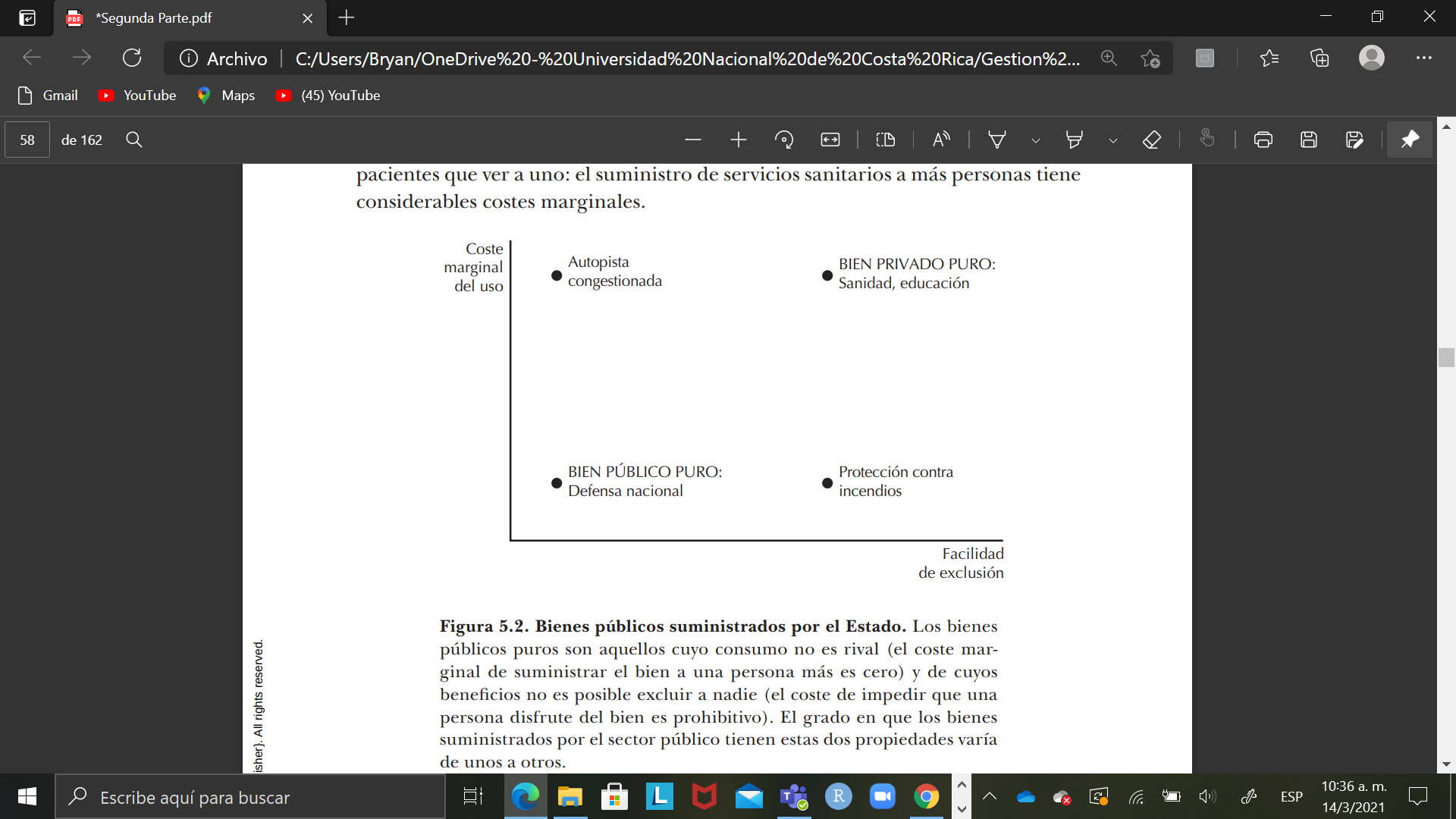 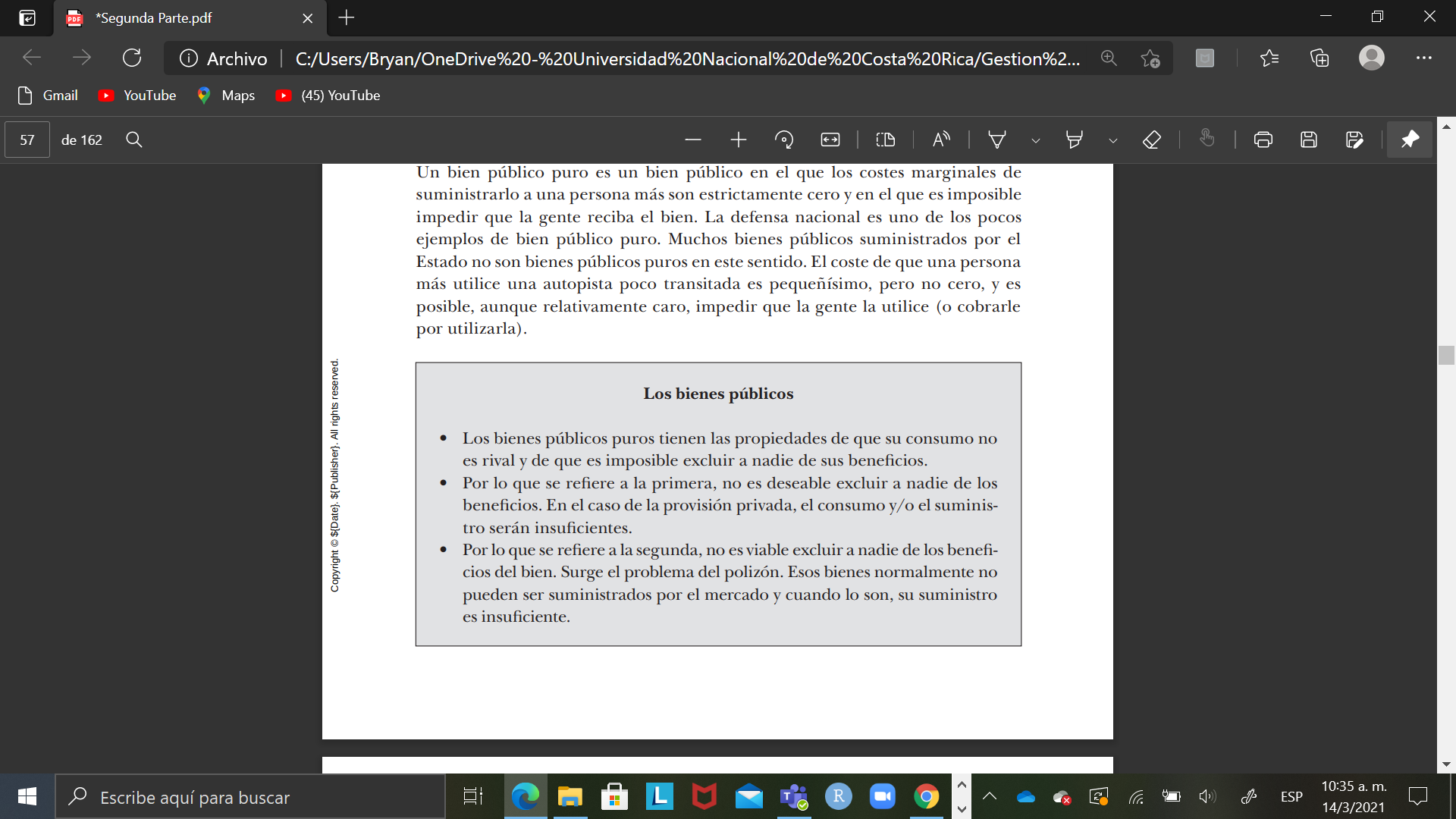 Bienes públicos globales y locales:
Los beneficios de algunos bienes públicos solo se disfrutan localmente: los disfrutan los que viven en una determinada comunidad. 
Se denominan bienes públicos locales y son, por ejemplo, la seguridad policial local. 
Sin embargo, cada vez es mayor el número de bienes públicos que son bienes públicos globales, de los cuales se beneficia toda la humanidad.
 Entre los bienes públicos globales más importantes se encuentran el medio ambiente mundial.
Bienes privados suministrados por el Estado:
Los bienes suministrados por el Estado cuyo coste marginal de suministrarlos a más personas es alto se denominan bienes privados suministrados por el Estado. 
La educación es un bien privado suministrado por el Estado en el sentido antes definido: si el número de estudiantes matriculados se duplica, los costes se duplican aproximadamente. 
Una de las explicaciones que suelen darse en favor de la provisión pública de la educación está relacionada con consideraciones distributivas; muchos piensan que las oportunidades de los jóvenes no deben depender de la riqueza de sus padres.
Mecanismos para racionar los bienes privados suministrados por el Estado:
Cuando el consumo de un bien por parte de cada persona tiene un coste marginal, si los costes de gestionar el sistema de precios son muy altos, puede ser más eficiente que lo suministre simplemente el Estado y que lo financie por medio de los impuestos generales, aun cuando el suministro público del bien cause una distorsión.

Dadas las ineficiencias que plantea el consumo excesivo cuando no se cobra por los bienes privados suministrados por el Estado, los Gobiernos suelen tratar de encontrar alguna manera de limitar el consumo. 
Cualquier método que restrinja el consumo de un bien se denomina sistema de racionamiento. Ejemplo: El sistema de Precios.
Costos de transacción
Mostramos este caso en la figura 5.4, en la que hemos representado un bien cuyos costes marginales de producción son constantes, c . Sin embargo, para venderlo hay que incurrir en unos costes de transacción, que elevan el precio a p* . Supongamos ahora que el Estado suministrara el bien gratuitamente. De esa forma se eliminarían los costes de las transacciones y se ahorraría el área ABCD. Se obtendría, además, una ganancia medida por el área ABE al aumentar el consumo de Q e a Qo , ya que las valoraciones marginales de los consumidores serían superiores a los costes marginales de producción. El área sombreada ABE mide la ganancia.. En cambio, si éstos consumieran el bien hasta que el valor marginal fuera cero, al aumentar el consumo de Qo a Q m, la disposición marginal a pagar sería menor que el coste de producción, lo cual es evidentemente ineficiente. Para decidir si el bien debe ser proporcionado por el Estado, debemos comparar el ahorro de los costes de transacción y la ganancia derivada del aumento del consumo de Qe a Qo con la suma de: 1) la pérdida provocada por un consumo excesivo del bien (el área EFQm de la figura 5.4) y 2) la pérdida provocada por las distorsiones que crean los impuestos utilizados para recaudar los ingresos necesarios para financiar la provisión del bien.
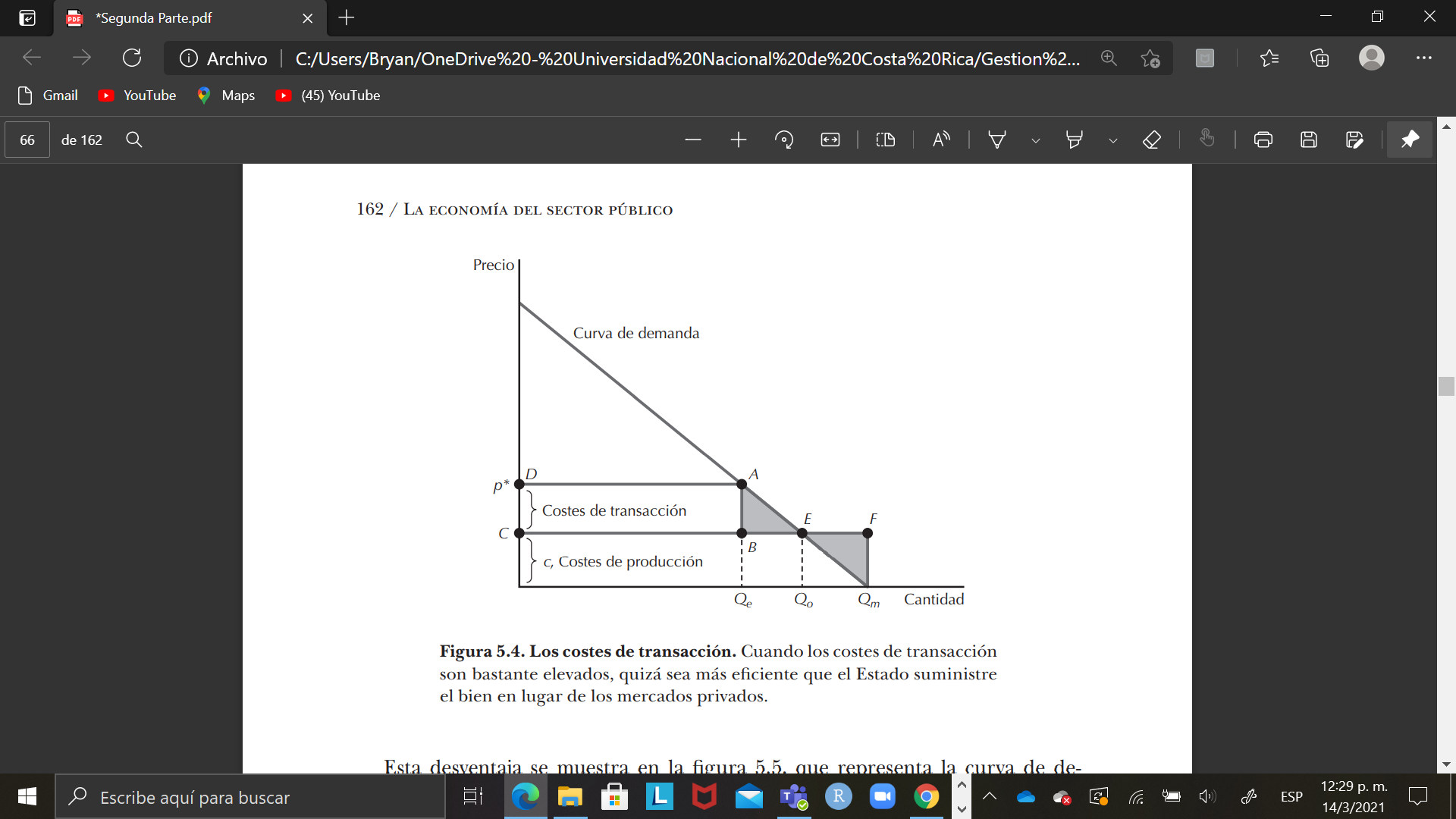 Otro método que se utiliza normalmente para racionar los bienes suministrados por el Estado es la provisión uniforme, que consiste en suministrar la misma cantidad del bien a todo el mundo. Así, normalmente se proporciona un nivel uniforme de educación a todas las personas, aun cuando a unas les guste tener más y a otras menos (aquellas que quieren comprar más pueden adquirir servicios educativos complementarios, como clases particulares, en el mercado privado). Éste es, pues, el principal inconveniente de la provisión pública de bienes privados: no permite adaptarse a las diferentes necesidades y deseos de los ciudadanos, como ocurre en el mercado privado.
Esta desventaja se muestra en la figura 5.5, que representa la curva de demanda de dos personas distintas.
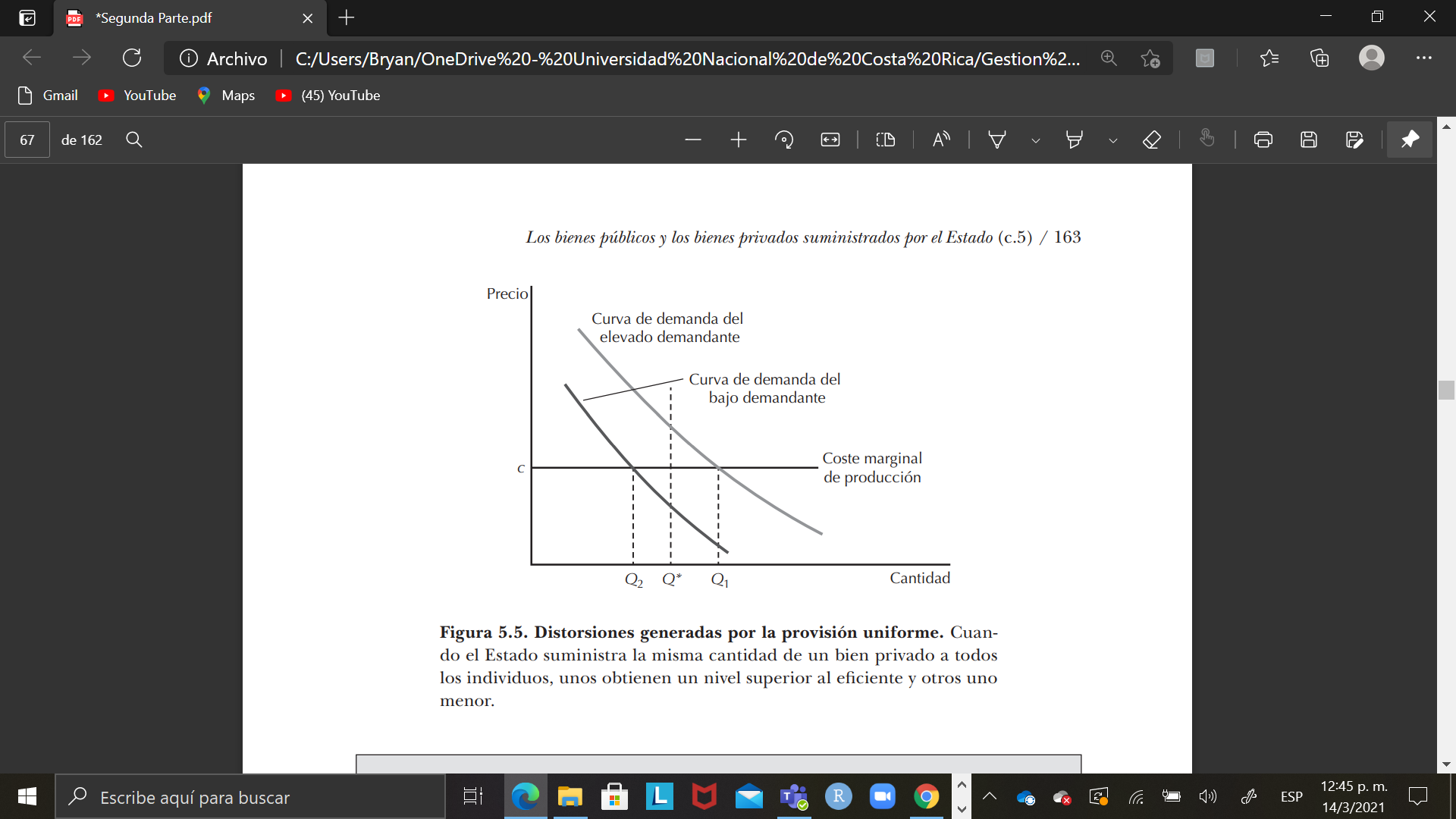 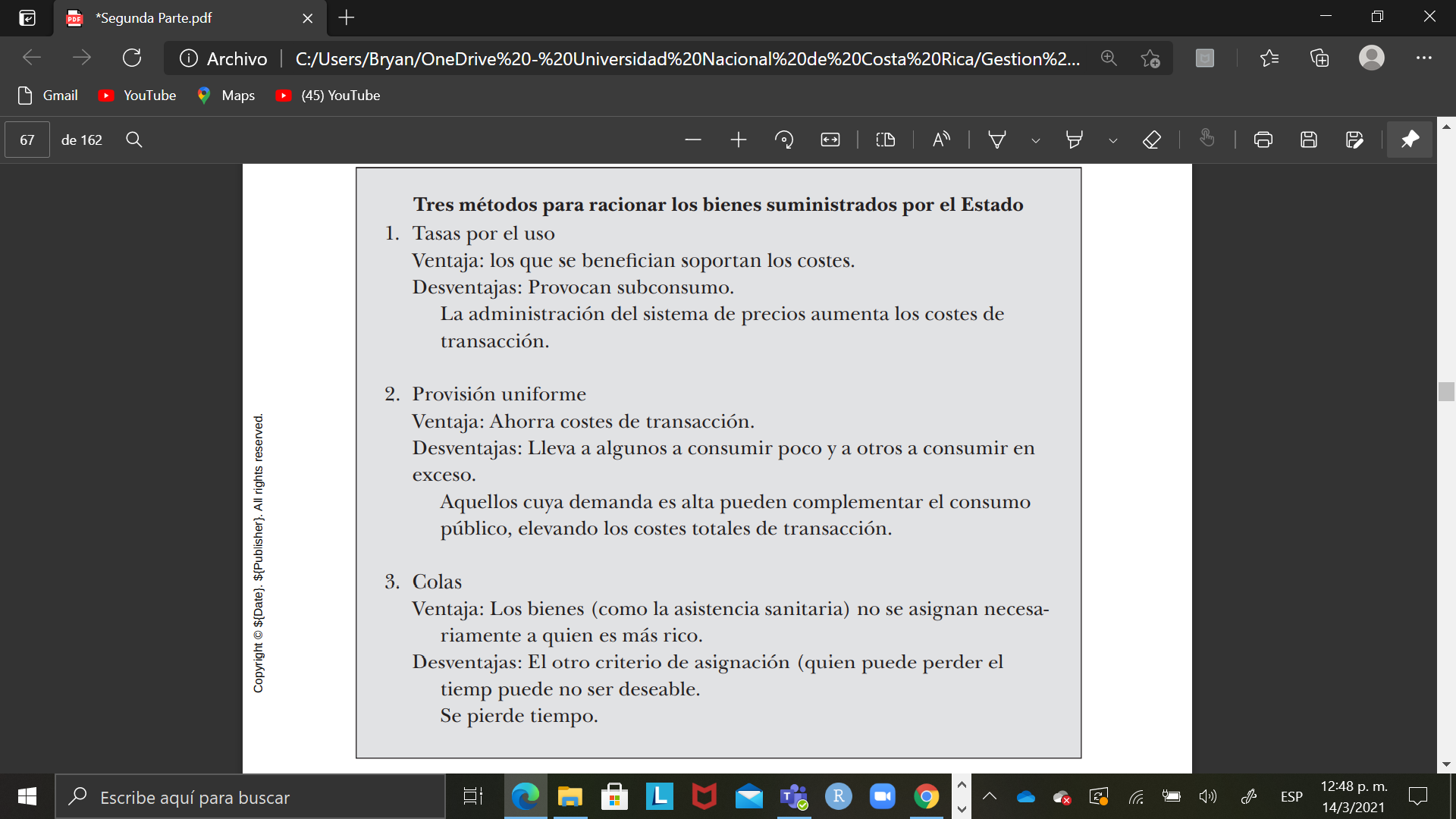 El tercer método de racionamiento que suele utilizar el Estado es la cola: en lugar de cobrar a los ciudadanos por el acceso a los bienes o servicios que suministra, les obliga a pagar el coste en forma de tiempo de espera. 
Este mecanismo permite adaptar en cierta medida el nivel de provisión a las necesidades de los consumidores
Condiciones de eficiencia en el caso de los bienes públicos:
Los bienes públicos puros se suministran eficientemente cuando la suma de las relaciones marginales de sustitución (de todas las personas) es igual a la relación marginal de transformación.
La relación marginal de sustitución de bienes públicos por privados nos indica a qué cantidad del bien privado está dispuesto a renunciar cada individuo para obtener una unidad más del bien público.
La relación marginal de transformación nos indica a qué cantidad del bien privado debe renunciarse para obtener una unidad más del bien que será consumido conjuntamente por todos. 
La eficiencia exige, pues, que la cantidad total a la que están dispuestos a renunciar los individuos, es decir, la suma de las relaciones marginales de sustitución sea igual a la cantidad a la que tienen que renunciar, es decir, la relación marginal de transformación.
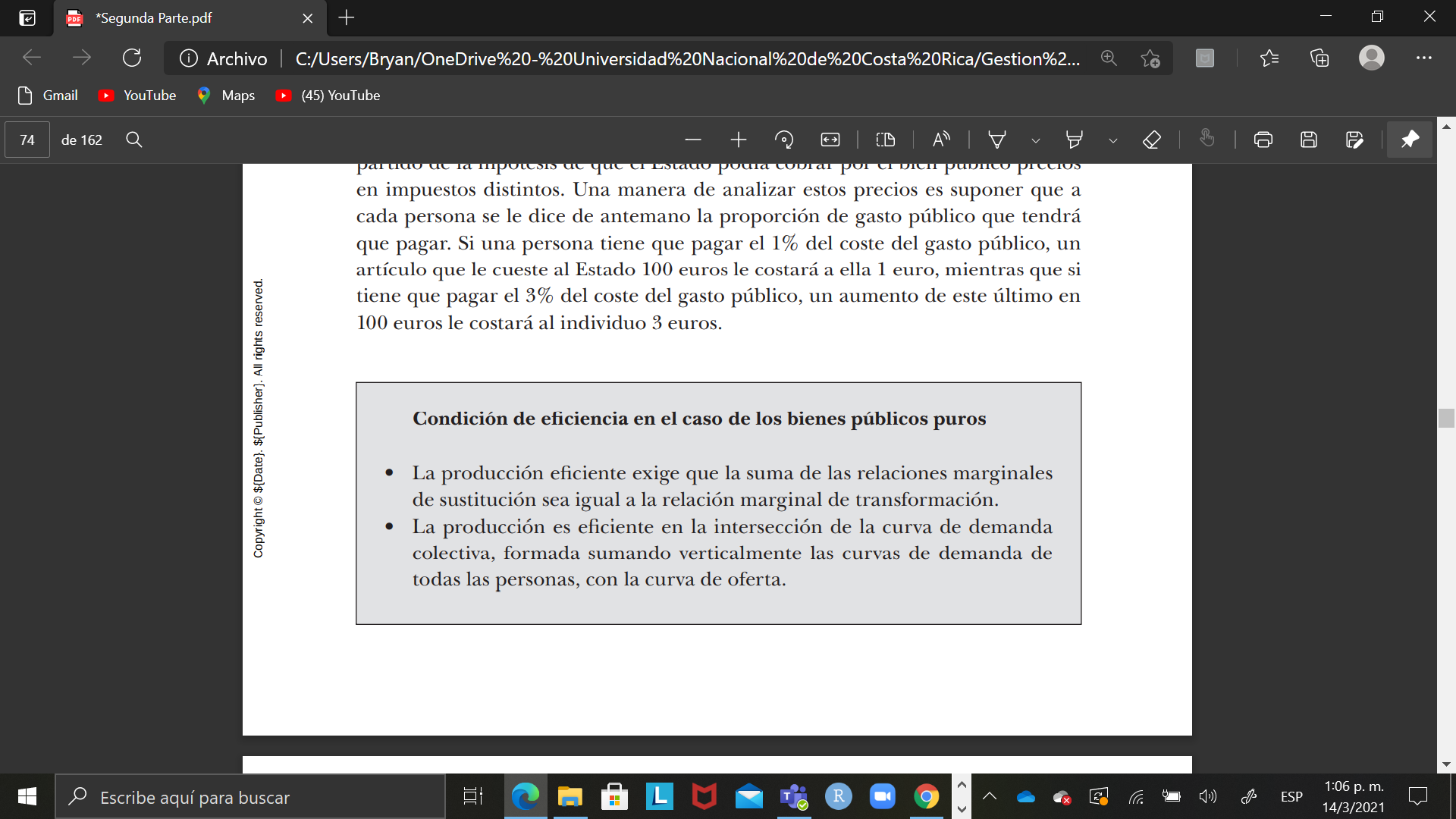